Занятие 11.1
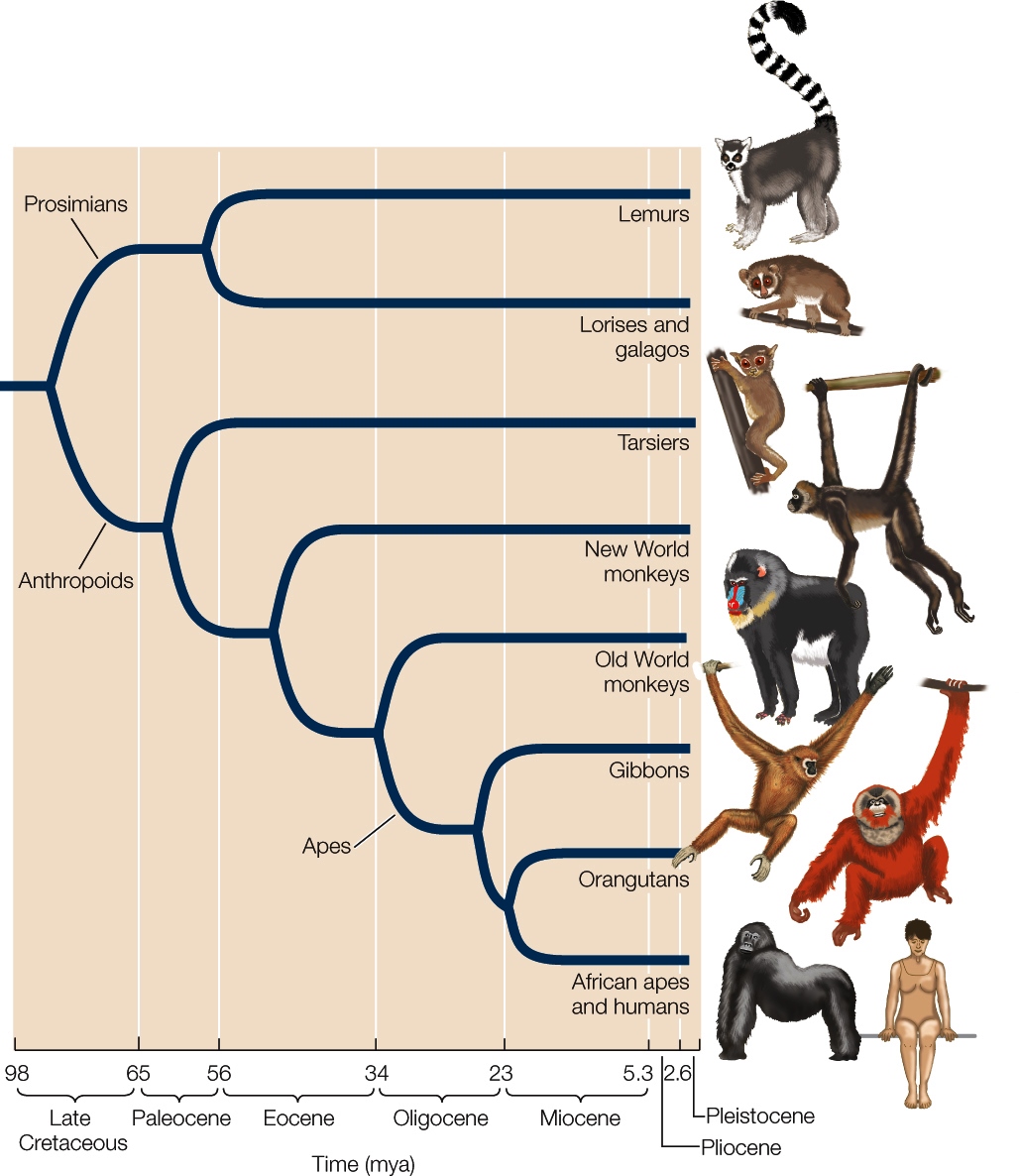 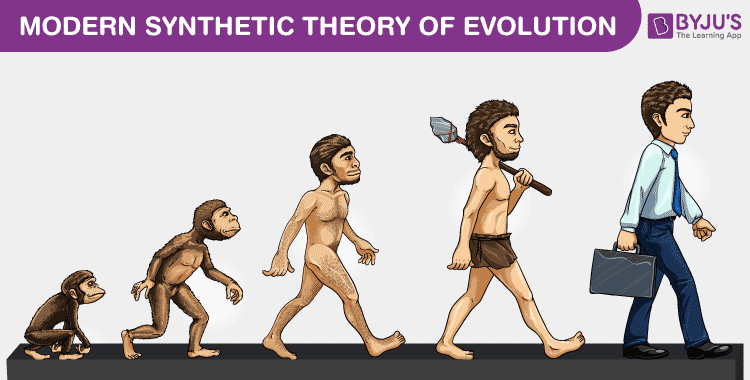 От синтетической теории эволюции 2.0  к эволюционной геномике
Новые открытия, начиная от  публикации книги R.Fisher. «The Genetical Theory of Natural Selection» в 1930 г., которая означала вторую, зрелую стадию развития эволюционной биологии,  и до первых сравнений (1995 г.) полных геномов клеточных форм жизни, стали стартом для «геномного» подхода к изучению эволюции.
Открытие Уотсона и Крика – важнейшее фундаментальное открытие со времен Дарвина
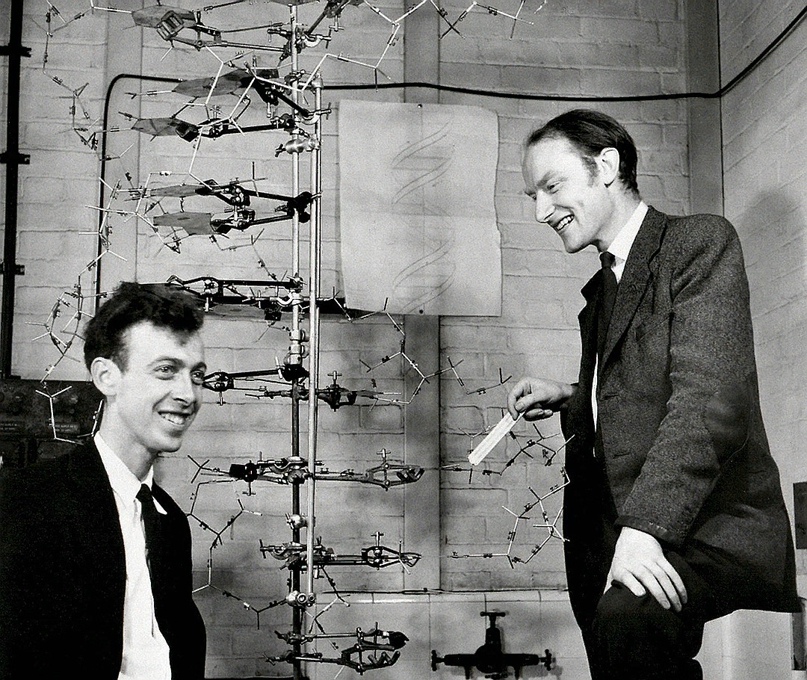 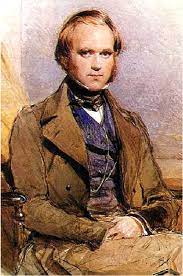 Уотсон и Крик вывели из найденной ими структуры ДНК всю систему передачи генетической информации.
     Схема эволюции Дарвина является прямым следствием механизма репликации ДНК.
Репликация цифровых носителей информации - центральный принцип биологии
Биологическая передача цифровой информации:
   1. Генетический материал любого организма – линейная последовательность 4-х символов А, T(U), G и C. Этими  символами кодируется вся информация, необходимая для построения организма.
   2. Репликация, являющаяся механической основой наследственности, осуществляется на основании комплементарного соответствия: A=T(U) и GΞC.
   3. Принцип комплементарности используется не только во время репликации, но а) во время транскрипции ДНК во все виды РНК; б) во время трансляции мРНК в белок.
   4. Те же принципы декодирования применимы для организмов, в которых генетическим материалом служит РНК или односпиральная ДНК.
Репликация цифровых носителей информации – необходимое и достаточное условие эволюции
Из теории информации следует, что передача информации абсолютно без ошибок принципиально невозможна. Из законов термодинамики следует, что вероятность ошибки в любом конечном сообщении может быть уменьшена только за счет затраты энергии.
   1. Ошибки биологической репликации (мутации) наследуются – проходят через циклы репликации.
    2. Некоторые ошибки репликации влияют на эффективность и точность репликации как положительно (полезные мутации), так и отрицательно (вредные мутации).
   Тогда центральный принцип эволюции может быть сформулирован следующим образом:
   Репликация цифровых носителей информации неизбежно подвергается ошибкам (мутациям), что влечет за собой эволюцию этих носителей путем естественного отбора и случайного дрейфа генов.
   Отбор и дрейф – два фундаментальных фактора эволюции.
Наилучшее и исчерпывающее доказательство эволюции
Концепция «молекулярных часов» Цукеркандля и Полинга: скорость эволюции определенной последовательности белка постоянна ( с учетом случайных флуктуаций) в течение длительных интервалов времени при отсутствии изменений функций данного белка.
   Чем менее сходны две последовательности одного и того же белка двух видов, тем более далеко разошлись эти виды друг от друга в ходе эволюции.
   Это и есть наилучшее и исчерпывающее доказательство реальности эволюции.
Филогенетическое расстояние между видами (на примере сравнения первичных структур гемоглобина)
Минога
Неодинаковая скорость эволюции
Тестирование гипотезы «молекулярных часов» на растущей базе последовательностей ДНК показало, что для большинства белков эти часы идут не с одинаковой скоростью.
   Этот вывод был сделан на основе данных о том, что отклонения в скоростях эволюции значительно превышали доверительный интервал, который мог быть предсказан распределением Пуассона.
   Эти трудности привели к тому, что молекулярная филогенетика превратилась в сложный раздел прикладной математической статистики. В ней используются различные подходы, в том числе:
   Дистанционно-матричные методы.
   Принцип наибольшей экономии.
   Метод наибольшего правдоподобия.
   Байесовский подход.
Дрейф генов
Дрейф генов (генетический дрейф) – случайные колебания частот аллелей, не связанные с отбором. Наиболее выражен в малых популяциях.
Хотя колебания частот случайны, их исход строго предопределен:
Пример: Аллели  В и в имели исходную частоту 0,5. 
 1. Аллель В зафиксировался – достиг частоты 1,0. Остались только особи с генотипом ВВ.
  2. Аллель В исчез из популяции – достиг частоты 0. Остались особи с генотипом вв. 
   Случайно блуждая (randow walk), частота аллеля когда-нибудь либо наткнется на верхнюю планку (фиксация - вероятность 1,0), либо на нижнюю планку (элиминация – вероятность 0).
В популяции бесконечного размера частоты аллелей по определенному гену будут постоянны из поколения в поколение согласно закону Харди-Вайнберга: 
                                                          p² + 2pq + q² = 1
Нейтральная теория молекулярной эволюции
Мутации
Значительная часть внутривидовой изменчивости (особенно в малых по размеру популяциях) определяется не действием отбора, а результатом случайного дрейфа аллелей, которые нейтральны или почти нейтральны.
     Теория молекулярной эволюции утверждает: чтобы зафиксироваться, мутация должна быть не в буквальном смысле полностью нейтральной, а всего лишь достаточно маловредной, чтобы избежать немедленного удаления отрицательным отбором.
   Эта теория является значительным отступлением от положения СТЭ 2.0 о том, что естественный отбор является единственной силой эволюции (хотя Дарвин и утверждал, что для целей классификации лучше подходят селективно нейтральные характеристики, но не развил эту перспективную идею). 
   Нейтральная теория так и не стала частью СТЭ 2.0.
Полезные (отбираются положительным отбором). Они крайне редки
Нейтральные 
(на них не действует отбор)
Их подавляющее большинство
Вредные (отбираются отрицательным отбором, который в то же время допускает фиксацию нейтральных мутаций путем дрейфа генов)
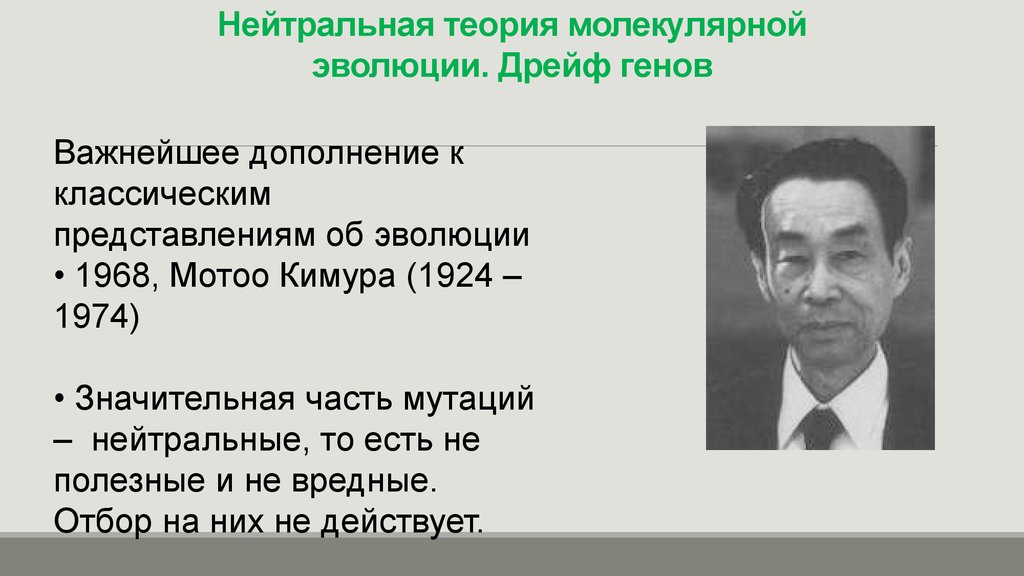 Количественное измерение отбора сравнением последовательностей ДНК
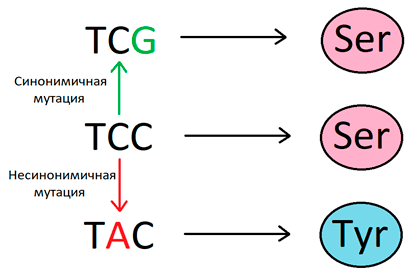 1. Если в ходе эволюции число несинонимичных замен становится все меньше и меньше по сравнению с синонимичными, то это означает, что эволюция соответствующего гена определяется отрицательным отбором – он выбраковывает из популяции неприспособленные особи.
   2. Противоположная ситуация – положительный отбор.
    3. Если частоты синонимичных и несинонимичных замен совпадают – кодируемый белок не подвергается отбору (нейтральная эволюция).
Синонимичная мутация (нейтральная) – не приводит к замещению аминокислоты.
Несинонимичная мутация – произошло  замещение аминокислоты.
Некодирующая ДНК, эгоистичные гены и мобильные элементы
Даже близкородственные организмы могут иметь геномы, отличающиеся на порядок т.н. парадокс избыточности генома. Этот парадокс был разрешен с помощью 3-х фундаментальных идей:
   1. Некодирующая «мусорная» ДНК – значительная часть генома не кодирует каких-либо белков и состоит из разнообразных повторяющихся сегментов, которые образовались в результате размножения «эгоистичных элементов» – абсолютных паразитов (Orgel and Crick). 
    2. Концепция «эгоистичного гена (selfish gene)» была разработана  Ричардом Докинзом: естественный отбор может действовать не только на уровне организма в целом (как считает СТЭ 2.0), но и на уровне индивидуального гена. Организмам же отводится скромная роль машин, которые служат трансферу генов из поколения в поколение. В этом смысле гены – бессмертны.
   3. Открытие  мобильных элементов (транспозонов), которые могут часто менять свое место в геноме.
Все эти идеи в корне противоречат СТЭ 2.0, которая считает (вслед за Дарвиным), что постепенные малые изменения – единственно возможный материал для эволюции.
Эволюция путем дупликации генов
Дарвиновская идея, что эволюция происходит путем накопления малых наследственных модификаций (градуализм), не согласуется с открытием процесса  дупликации   генов.
   Дупликация гена высвобождает одну из его копий от действия отрицательного отбора и, таким образом, эта копия получает потенциал развития новой функции, которой не было у исходного гена.
   Ясно, что этот механизм возникновения новых функций является огромным отличием от дарвиновских малых изменений, признаваемых в СТЭ 2.0.
Исходные функции гена распределены между его копиями
Одна копия гена сохраняет свои функции, другая мутирует, приобретая новые функции
Одна копия гена сохраняет свои функции, другая в результате вредной мутации становится нефункциональной
Towards the postmodern synthesis (CTЭ 3.0)
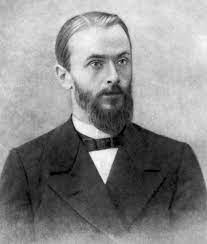 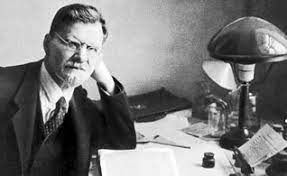 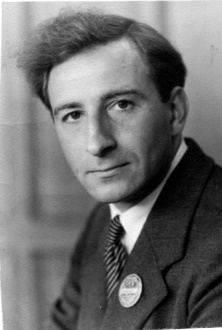 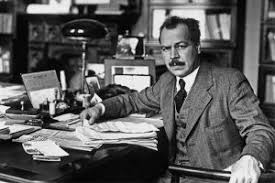 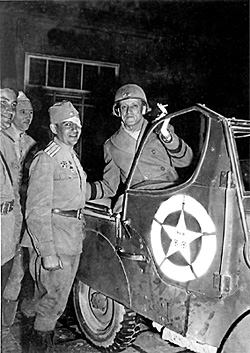 Н.К.Кольцов, Н.В.Тимофеев-Ресовский, С.С.Четвериков, Н.И.Вавилов, Д.И.Ивановский, И.А.Рапопорт → ?
Занятие 11.1
The End